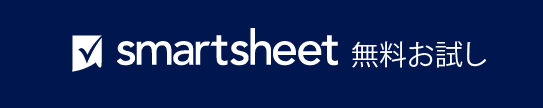 プロジェクト名
自社の
ロゴ
プロジェクト マネージャー:  

0000/00/00
プロジェクト タイムライン
ステージ 1 • 00/00/00 – 00/00/00
ステージ 2 • 00/00/00 – 00/00/00
ステージ 3 • 00/00/00 – 00/00/00
テキスト
テキスト
テキスト
3
4
5
6
1
2
ステージ
ステージ 4 • 00/00/00 – 00/00/00
ステージ 5 • 00/00/00 – 00/00/00
ステージ 6 • 00/00/00 – 00/00/00
テキスト
テキスト
テキスト
プロジェクト タイムライン